SUPERVISION
SUPERVISION
1
Introduction
Good managers oversee the performance of  workers. IT is necessary to oversee the  performance to achieve early objectives.
Top management oversees the performance of  management members and management  members oversee the performance of non  management members. They are also called as  First line managers. Supervisors have different  names like foreman, department head, head  clerk, charge man, chief clerk, head assistant,  inspector, superintendent or section officer etc.
SUPERVISION
2
PLANNING
SUPERVISION
3
What is supervision?
Supervision is a process of facilitating the professional growth of a teacher, primarily by  giving the teacher feedback about classroom interactions and helping the teacher make use  of the feedback in order to make teaching more effective.
Therefore, supervision broadly refers to the professional guidance and support  provided by the educational managers, who are expected to offer the teacher  assistance that will enhance and improve teacher motivation and classroom  instruction
Functions of Supervisor
Provides technical knowledge
Gives orders, instructions and implements the  rules
Converts the goals, programmes, policies and  resources into products and services
Creates proper climate
Arranges work assignments, determines  procedures.
Arranges tools and materials
SUPERVISION
6
Functions of Supervisor
motivates workers  becomes an example
hears complaints and helps to solve  them
communicates the feelings or problems  to the top management
controls the performance
Recommends promotions, transfers and  pay increase.
SUPERVISION
7
Responsibility of Supervisor
Responsibilities	towards	workers	or  subordinates
Responsibilities towards management
Responsibilities	towards	his	own  functions
Responsibilities towards his colleagues
SUPERVISION
8
Qualities of Supervisor
Knowledge of
the  organization
Technical  knowledge
Ability to
listen
Honesty
Physical  appearance
Patience
Ability	to
judge	the  people
Supervisor
Self  motivated
Self  confident
complete  information
Understand and  respect	the
feelings	of  others
Ability  orderly  thinking
for
Ability to talk
well
Administrative
ability
SUPERVISION
9
Principles of Supervision
The effective utilization of supervision  ensures the achievement of the  objectives of organization
Effective supervision is a function of the  supervisor
Definition of the role of the supervisor  and the acceptance of the organization  are responsible for the efficiency of the  supervisor
SUPERVISION
10
Principles of Supervision
Supervisor should analyze his group and  decide which course of action helps to achieve  the objectives of organization.
The success of any supervisor depends upon  the effective fulfilling of groups needs
Group’s survival and its progress towards its  objectives are the parameters to judge the  efficiency of the supervisor
SUPERVISION
11
Types of Supervision
Types of Supervision
Independent  supervision
Democratic  supervision
Autocratic supervision
SUPERVISION
12
Kinds of Supervisor
Bureaucratic-regulative  Autocratic – directive  Idiocratic - manipulative  Democratic – Integrative
SUPERVISION
13
Supervisory Techniques
Non interfering  or fee rein  technique
Consultative or  democratic  technique
Authoritarian or  dictatorial  technique
SUPERVISION
14
Consultative or democratic
technique
A supervisor takes decision  regarding methods or procedures to  be adopted only after consulting his  subordinates.
All the democratic principles are  adopted under this technique.
SUPERVISION
15
Authoritarian or dictatorial
technique
Whatever the methods or procedures  are fixed by the management, they  should be strictly adhered to by the  subordinates.
This technique is suitable where the  labour is not properly organized.
SUPERVISION
16
Non interfering or free rein
technique
The	subordinates  select	methods  available	within
are			allowed	to  or	procedures  the		organization.
Hidden	talents	are	exposed	by	the  subordinates under this technique
SUPERVISION
17
Aims:-
OBJECTIVES
Help the staff to do their job skillfully and  effectively
Help the staff develop the individual capacity
Guide and/or assist in meeting predetermined  work objectives or targets in nursing preventive,  promotive, curative and rehabilitative care to  people.
Help to promote effectiveness of the  subordinates/staffs.
Help to motivate subordinates to maintain  high morale.
Help the members of the team to recognize  problems, identify solutions and to take  action.
Help to develop team spirit and promote team  work
Help to improve the attitudes of the members
FUNCTIONS OF SUPERVISION
Other Functions of Supervision…
Develop and maintain team spirit
Improve the knowledge and skill of the workers
Maintain interpersonal relationship
Allocation of specific work plan
Assess training needs of the staff and do needful
Have knowledge of rules and regulations of  agency
Identify problems and help subordinates to find  out solutions
Maintain of his own image
PRINCIPLES OF SUPERVISION
Should not overburdened
unreasonable  performance  supervisor
Do not over
pressure  and	low
results  confidence
in	low  in		the
estimate	his	understanding	and
memory
Atmosphere of cordiality and mutual trust.
Planned and adopted to the changing conditions.
Sound professional knowledge.
Exercised without giving the subordinate a sense  that they are being supervised.
A good learning situation. It should be a teaching learning process.
Foster	the	ability	of	each	staff-member	to  think and act for herself/himself.
Encourage	workers’	participation	in	decision-  making.
Good communication.
Co-operation and co-ordination.
Create suitable climate for productive work.
Respect the personality of the staff.
Stimulate the workers/staff ambitions to grow  in effectiveness.
Focus	on	continued	staff	growth	and  development.
Responsible for checking and guidance.
Good leadership.
DUTIES OF THE SUPERVISOR
What is the purpose  of supervision?
Checking on the availability of teaching-learning materials
Advising on the  appropriateness  of the teaching-  learning materials  in use
Assessing staff levels
Advising on the school climate
Advising the  availability and  quality of  advising and  support services  available to the  teacher
Promoting curriculum  change and innovation
Timetabling
Attending to the welfare of teachers
Attending to  institutional
problems
Data collection to  facilitate planning and  decision making
Monitoring policy implementation
When we shift to the teacher as a professional operating in classroom,  some of the reasons for conducting supervision would be:
providing feedback on  teachers performance
identifying needs for staff  development
identifying potential for  promotion
conducting quality assurance  checks
ensuring teacher motivation  and morale
providing professional  support and guidance to the
teachers
In both of the above situations,  supervision ensures that the  professional environment is  supportive of the teaching and  learning process. The ultimate  objective of supervision is to  improve the quality of teaching  and learning. This means that  supervisor need to play the roles  of :
Planner
Organizer
leader
Helper
Evaluator
appraiser, motivator, communicator, and decision-maker
Types of  Supervision
A variety of supervision types can be  perceived to lie on a continuum with  two extremes. One extreme is a type  of supervision in which the supervisor  acts as a friend and provides a  shoulder for the supervisee to lean on.  At the other end of the continuum,  supervision demands strict  accountability from the supervisee.
Here, the supervisor may be interested
in fault-finding.
Critical friendship
The supervisor acts  as a friend and  guides the  supervisee
The supervisor acts  as a role model for  the supervisee
Monitoring
The supervisor  checks on progress  and any problems  as well as advising  on solutions
Advisory
The supervisor assumes a relatively superior position in terms of knowledge  and skills
Clinical supervision
in this situation, the supervisor and supervisee engage  in face-to-face interaction that is primarily based on the observation  of performance  and emphasis on collegiality
Hard accountability
In this case, the supervisor performs  the traditional inspectors  role,  demanding strict accountability from  the supervisee
In conducting  supervision, it is  important for the  educational  manager to decide  on the target group  or aspect of the  school that you  want to supervise.  Your supervision  must be focused
in order to achieve  the desired
outcomes.
When supervision is  effectively and efficiently  undertaken, it benefits the  learners. Effective supervision  can lead to:
improved physical  learning environment.
provision of adequate and appropriate teaching and  learning materials.
improved management  and administration practice. 
Improved motivation and morale and effective planning.
improved teacher
Planning for  school
supervision
Planning is the first step to take for any education manager who  has decided to undertake a supervision exercise.
Planning involves the ability to determine in advance what should be done, how it is to be done and the  time frame within which the task is to be undertaken. Failure to plan is planning to fail. Jacson (1968),  as quoted by Beach and Reinhartz (1989), concludes that “planning is a prerequisite for supervision so  that they can help teachers to be proactive.”
When planning school supervision, education managers should address the following aspects:
Teacher supervision can be both rewarding and frustrating. Duke and Stiggins concur that  effective teacher supervision can lead to improved performance, personal growth and  professional esteem. If the supervision is poorly done, anxiety or boredom can result. Talented  teachers may even be driven from the profession. You must carefully plan supervision in  order to yield a positive outcome.
When planning school supervision, education managers should address the following aspects:
identifying the target  group for supervision.
identifying people to be consulted.
deciding on the purpose  of the supervision exercise.
deciding on the time frame  for the exercise.
deciding on the cost of the  exercise.
deciding on follow-up  activities.
Feedback and Follow-Up
As stated earlier, supervision has to be meaningful and beneficial to both the supervisor and supervisee  You must interact with the supervisee in order to address the purpose for which you are conducting the  supervision. The supervisee benefits from the feedback and follow-up activities you provide as part of  the supervision process.
Providing feedback to the supervisee is beneficial in that your are:
identifying the strengths of the supervisee and building on them.
attending to institutional problems.
Data collection to facilitate planning and decision making and monitoring policy implementation.
Feedback can be provided to the supervisee through oral briefing, lesson observation reports, appraisal  forms, checklists and written reports. It is essential that once feedback has been provided, follow-up  activities be identified and undertaken. These follow-up activities can take the form of :
staff development,
staff movement or transfers,
guidance and counselling,
disciplinary measures,
recognition and celebration of success, and review of school development plans.
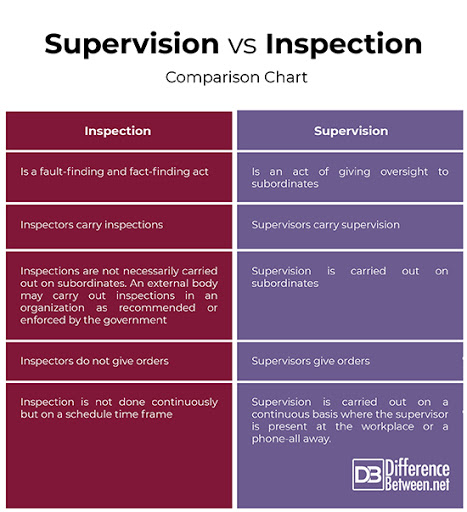